Cartes de proba de cachalots
 et de Zonex de la marine
CENTOPS-MED vous fait savoir que cette mission ne soulève aucune objection au regard de la sécurité de la
navigation des sous-marins aux dates et positions retenues ci-dessous :
ZONEX :
Du 09 au 10 septembre 2023 de 00h00z au 23h59z :
Secteurs interdits :
52-53-55-61-62-93-101-102-103
Le 11 septembre 2023 de 00h00z au 23h59z :
Secteurs interdits : 43-44-90-93-101-102-103
Le 12 septembre 2023 de 00h00z au 23h59z :
Secteurs interdits : 05-39-50-60-93-101-102-103
Le 13 septembre 2023 de 00h00z au 23h59z :
Secteurs interdits : 05-93-101-102-103
Le 14 septembre 2023 de 00h00z au 23h59z :
Secteurs interdits : 52-53-55-61-62-93-101-102-103
Le 15 septembre 2023 de 00h00z au 23h59z :
Secteurs interdits : 09-11-12-13-14-15-16-17-31-32-33-34-35-36-37-38-39-40-41-42-45-50-52-53-55-56-60-61-
62-70-71-72-80-81-82-93-101-102-103
Le 16 septembre 2023 de 00h00z au 23h59z :
Secteurs interdits : 06-09-10-11-12-13-14-15-16-17-31-32-33-34-35-36-37-38-39-40-41-42-45-50-52-53-55-56-
60-61-62-70-71-72-80-81-82-93-101-102-103
Le 17 septembre 2023 de 00h00z au 23h59z :
Secteurs interdits : 06-09-10-11-12-13-14-15-16-17-31-32-33-34-35-36-37-38-39-40-41-42-45-50-52-53-55-56-
60-61-62-70-71-72-80-81-82-93-101-102-103
exemple email à envoyer tous les 2 jours à Marine cc Glotin
à envoyer tous les 2 ou 3 jours si pas possible 2 jours, meme pour dire arrêt au port.
toujours cc moi avec signature

Dr Pierre Mahe et Pr Glotin, LIS CNRS Univ Toulon
Bien sur c'est en fonction du skeeper et la météo et la fiche des zonex reçue
Peut être on en parle et on relit ton mail ce soir avant posting ?

------------------
Subject: Intention de déplacement - DELLYS mission WHALE WAY du jj1 au jj2
To: <cecmed-opscot-infonaut.contact.fct@intradef.gouv.fr>, <cecmed.opem.fct@intradef.gouv.fr>, <cecmed.opscot@premar-mediterranee.gouv.fr>
Cc: GLOTIN Hervé <herve.glotin@univ-tln.fr>, pierre.mahe@univ-tln.fr, + skeeper Dellys

Bonjour, 
nous, Dr Pierre Mahe et Pr Hervé Glotin de l'université de Toulon vous transmettons nos intentions de déplacements de la mission « Whale Way " sur le DELLY du 10 septembre au 12 septembre 2023
Le protocole consiste en l’étude de la corrélation entre les fronts océaniques et les chasses de cachalots et de globicéphales et une mesure de caractéristiques individuelles des cétacés.
Nous arrêterons cette semaine les écoutes vers 20h.
Notre information nautique couvre les opérations menées dans le cadre de cette campagne. Nous adresserons tous les deux jours un email ou message au sémaphore précisant :
- la position actuelle,
- la route et la vitesse actuelle,
- les intentions pour les prochaines 48 heures en termes de route et de vitesse.

INTENTIONS:
Le départ est prévu à 8h le 11 septembre.
Nous nous dirigerons vers la zone de 
XX
à environ 
YY
milles nautiques, zonex
zz1 zz2 ...
Nous devrions arriver sur zone le
tt à hh
Ensuite, lundi 11 septembre nous resterons sur zone et nous dirigerons vers zonex
zz3 zz4
Notre mouillage prochain prévu est à
mm
le soir du
jj
Bien cordialement
Dr. Pierre Mahe et Pr Hervé Glotin, LIS CNRS Université de Toulon
tel portable de Pierre Mahe à bord :
tttt
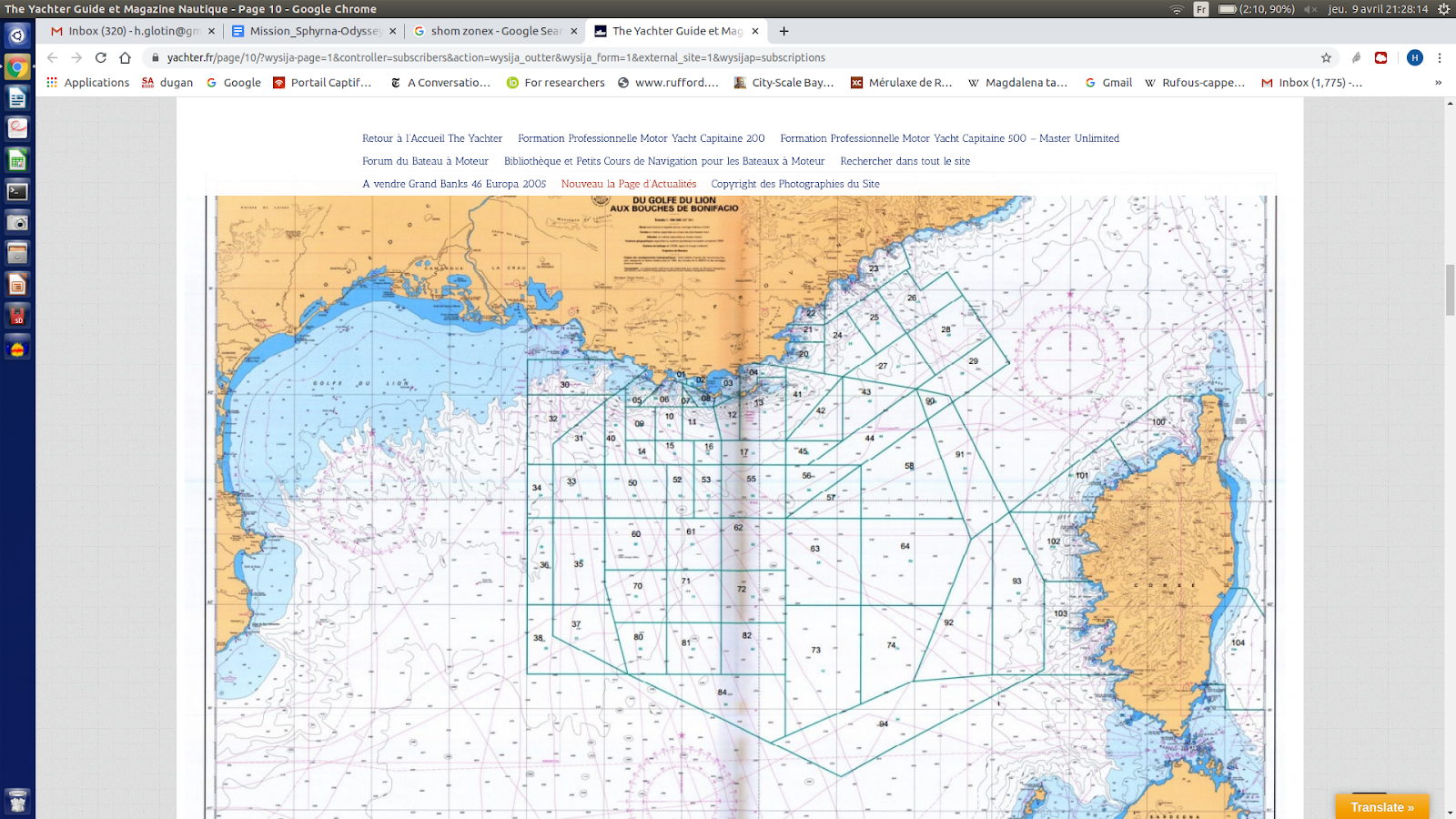 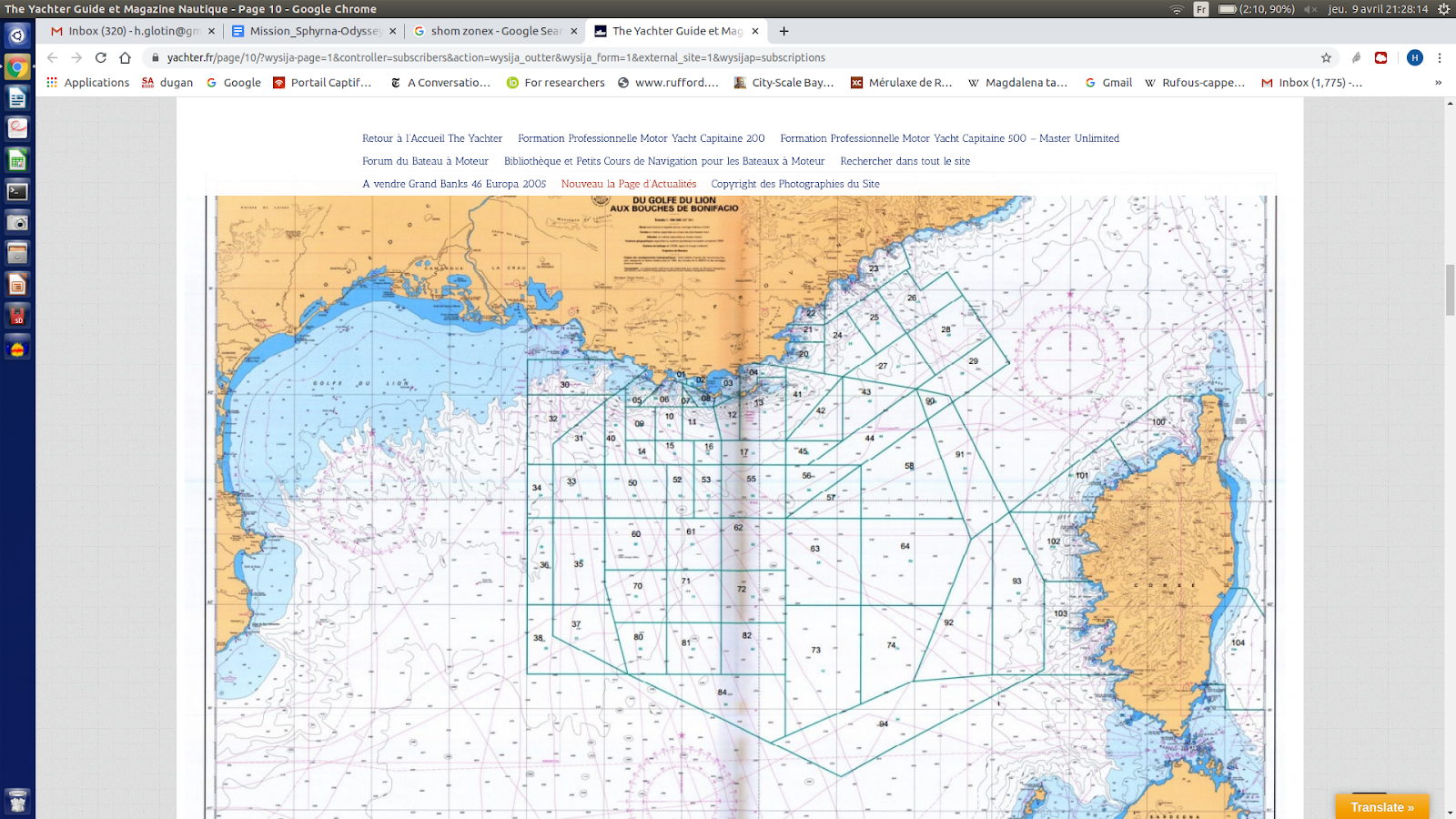 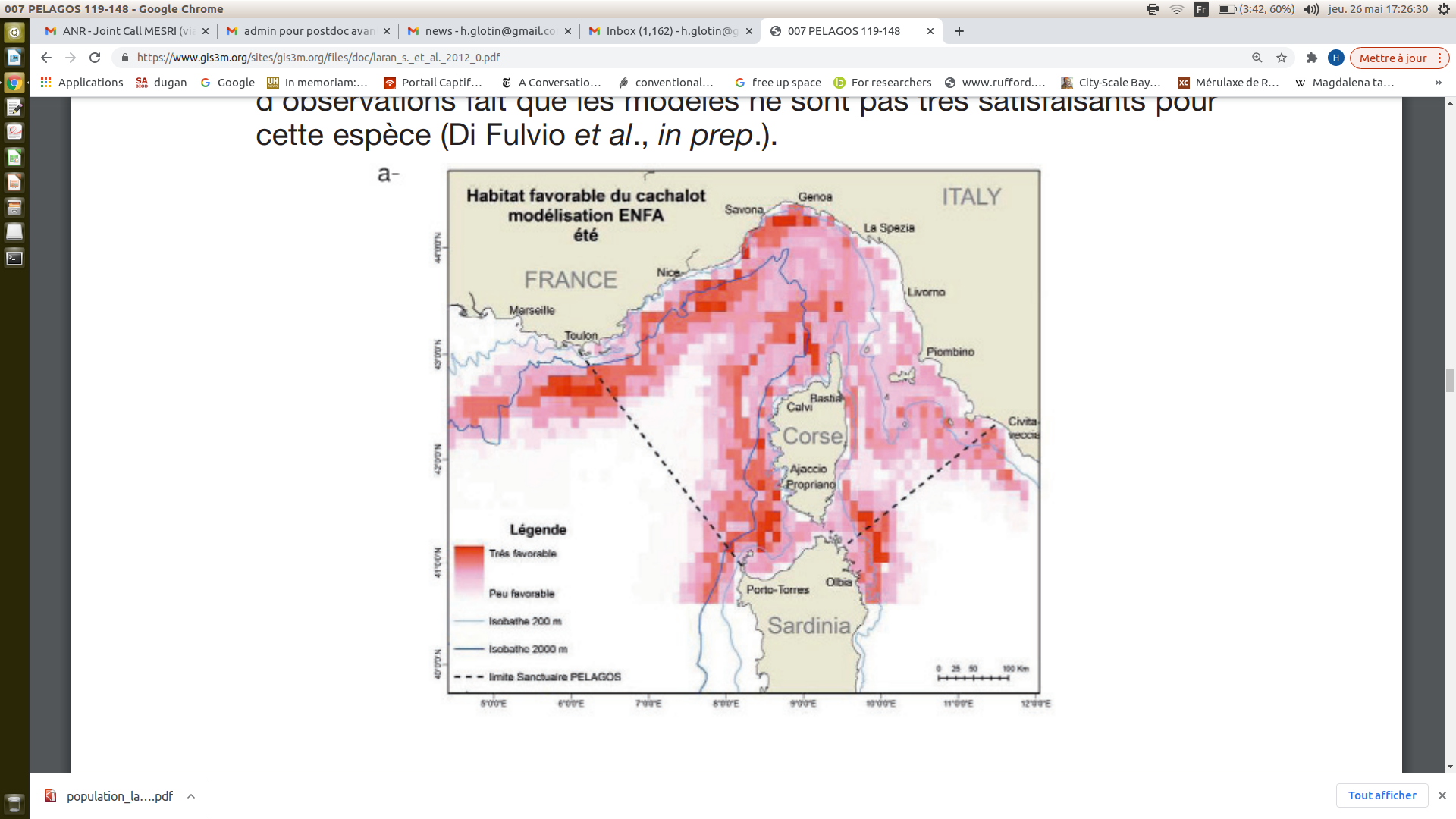 GLOTIN UToulon du 5 juin au 20 juin
Laran ea 2012
habitat
cachaot
l’été
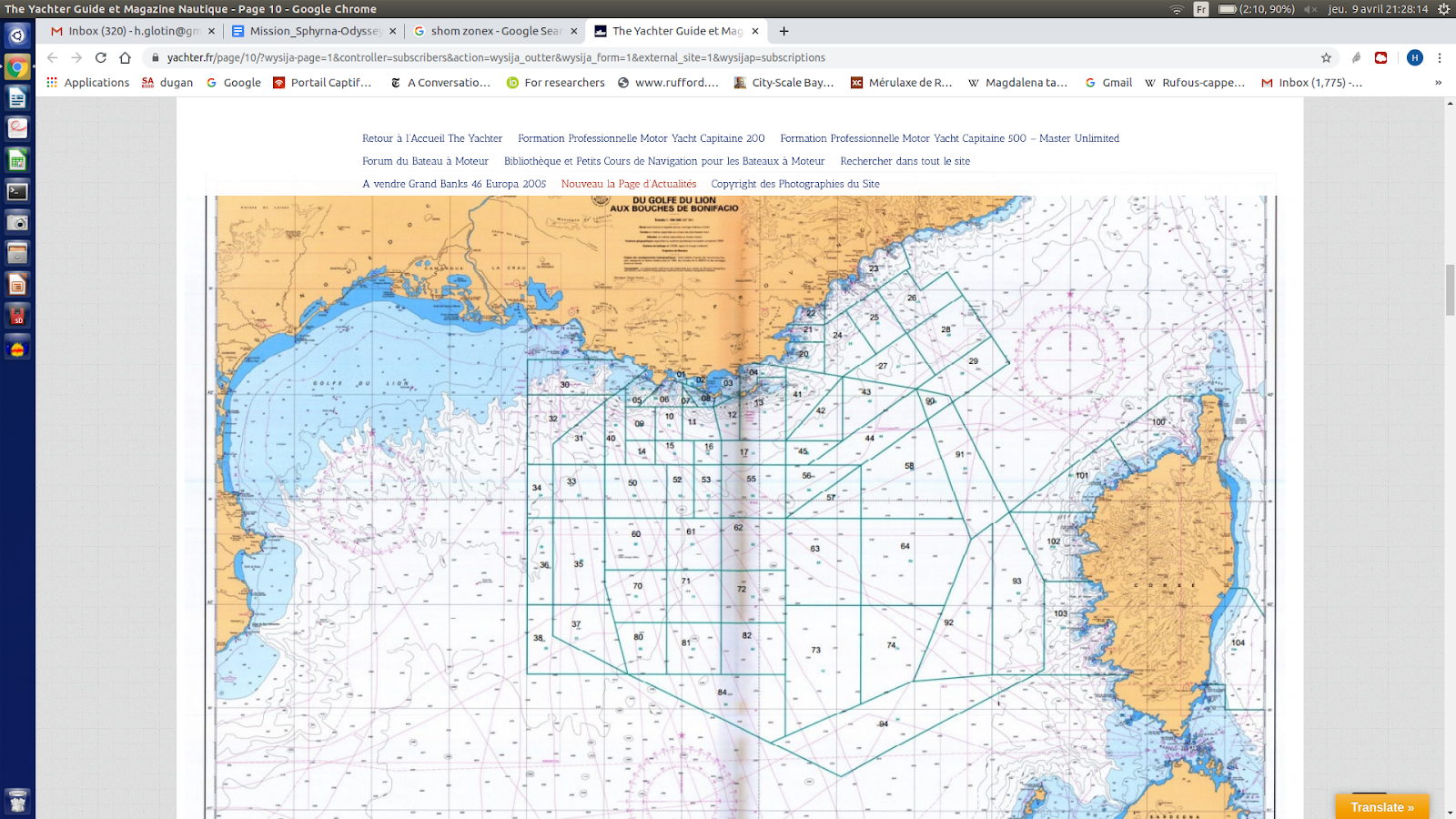 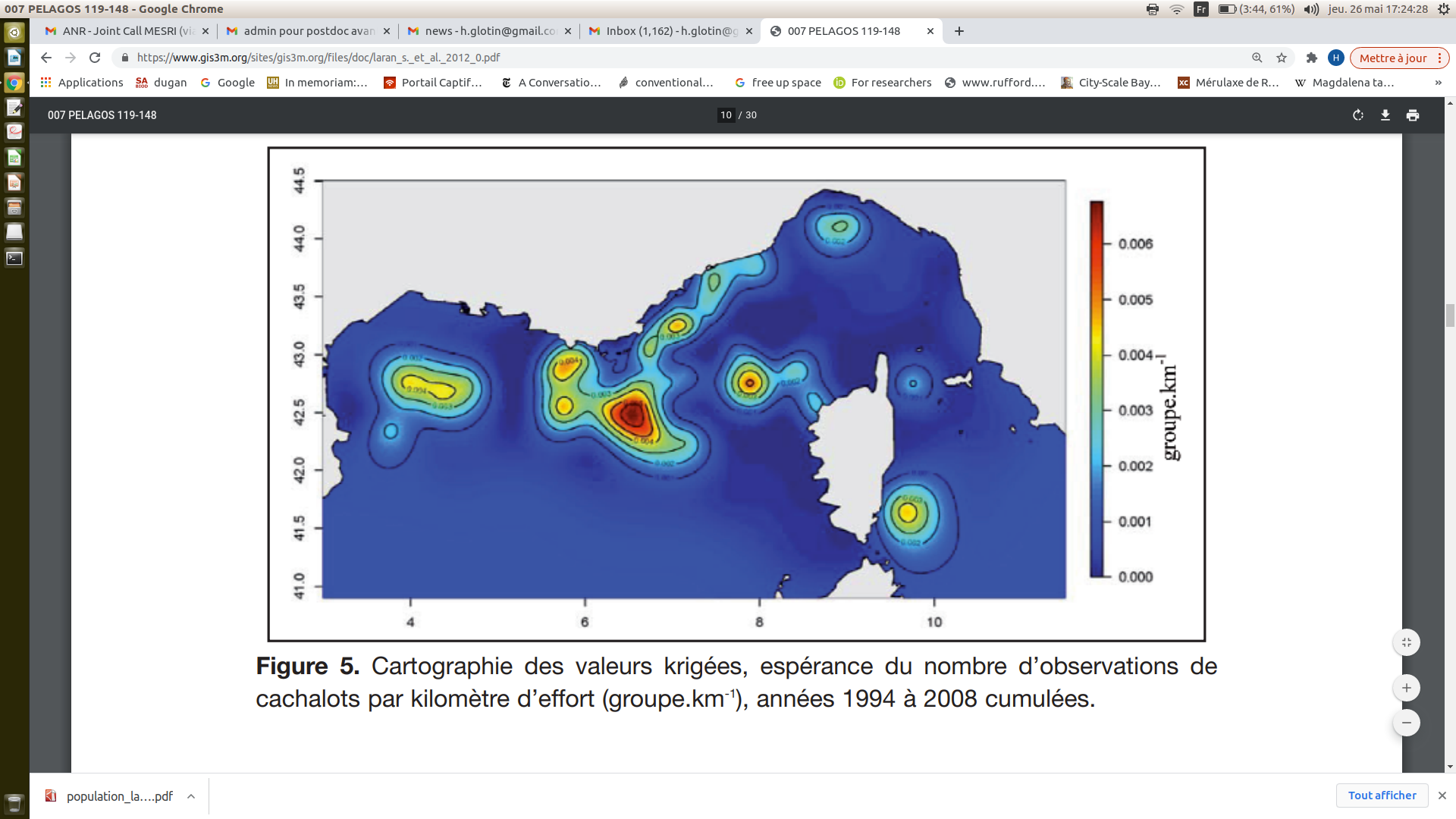 Laran ea 2012
espérance
obs
par km
effort
GLOTIN UToulon du 5 juin au 20 juin
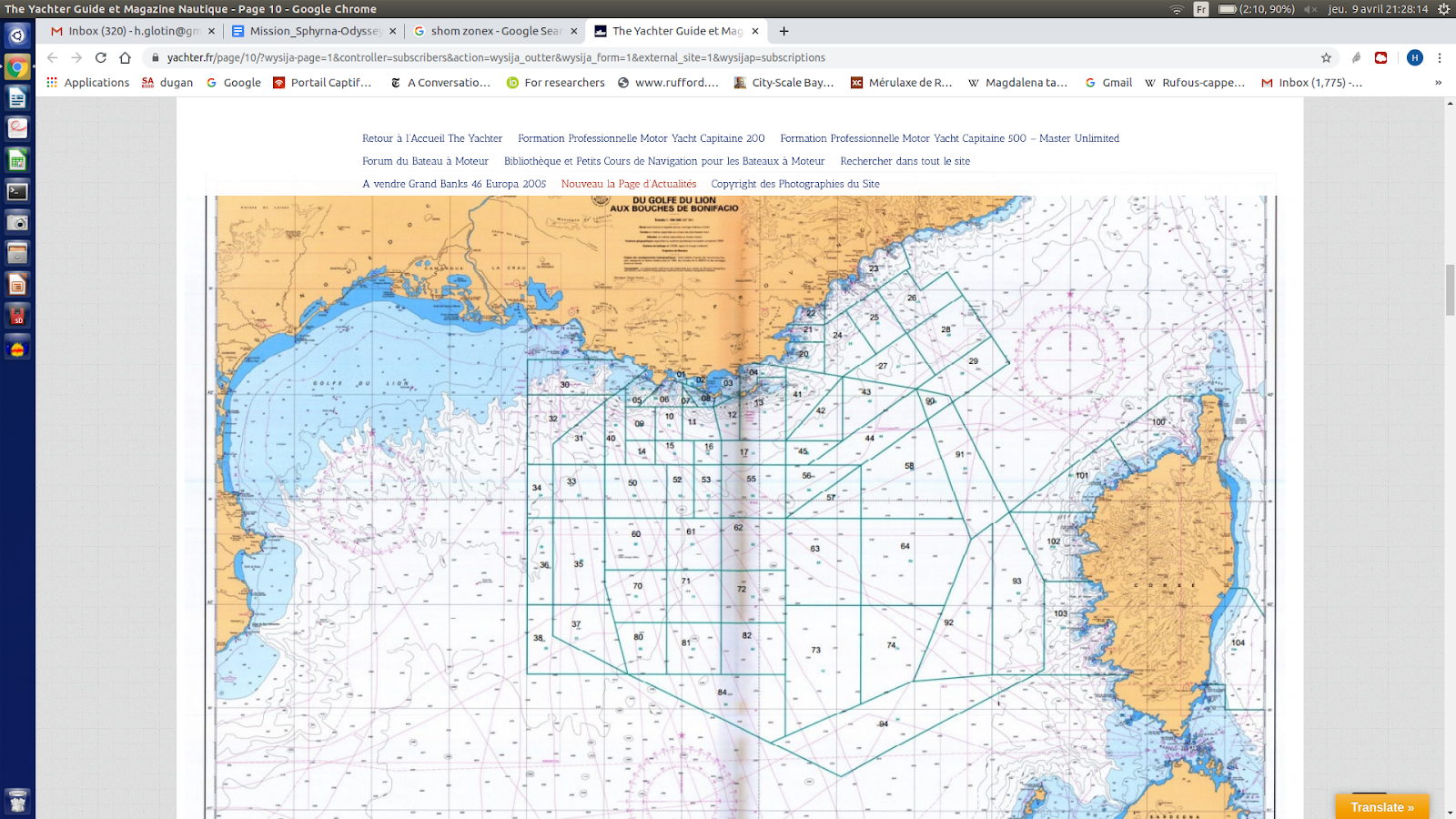 100 mn, 25 h
A
B
0.004
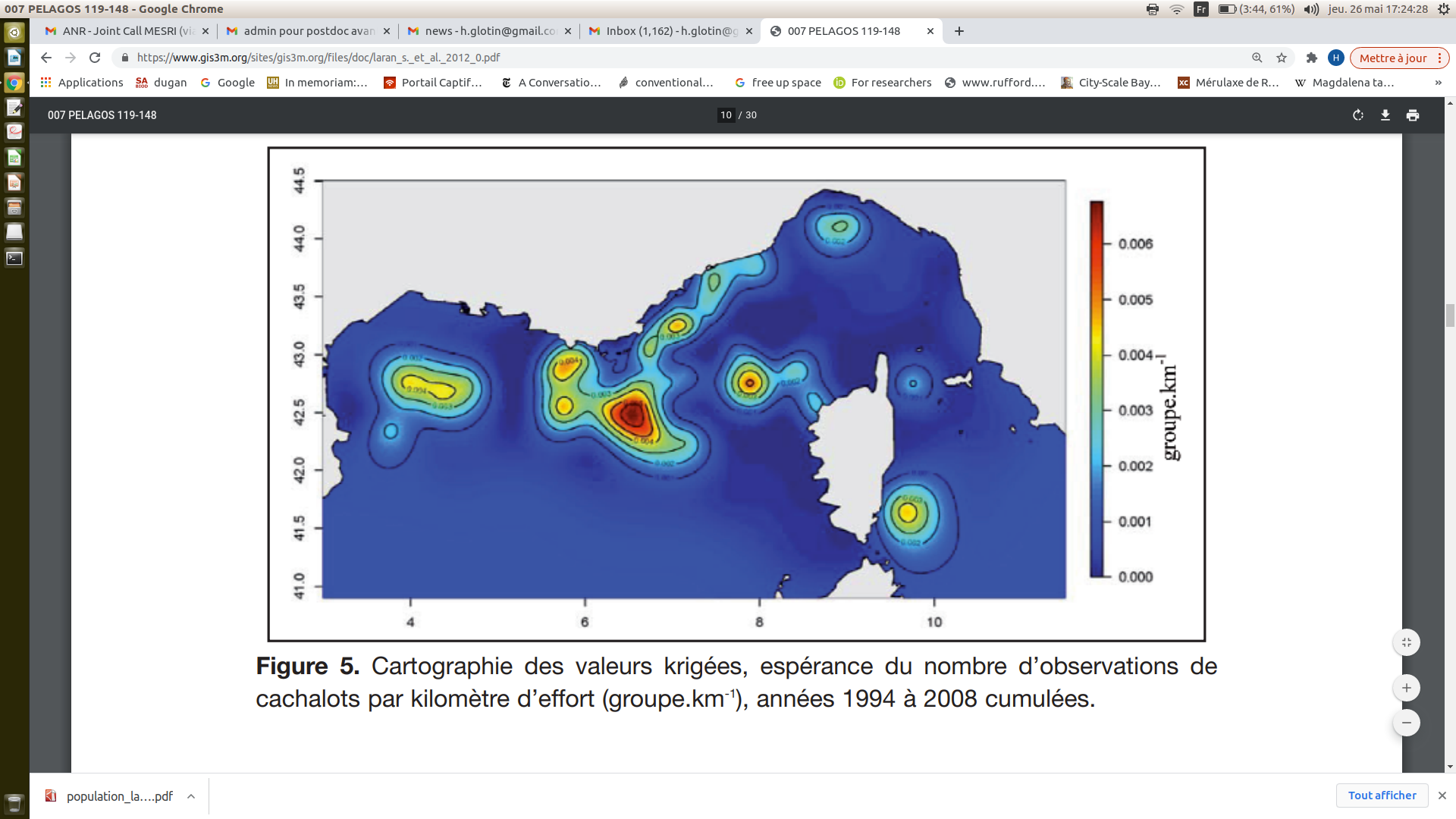 Laran ea 2012
espérance
obs
par km
effort
GLOTIN UToulon du 5 juin au 20 juin
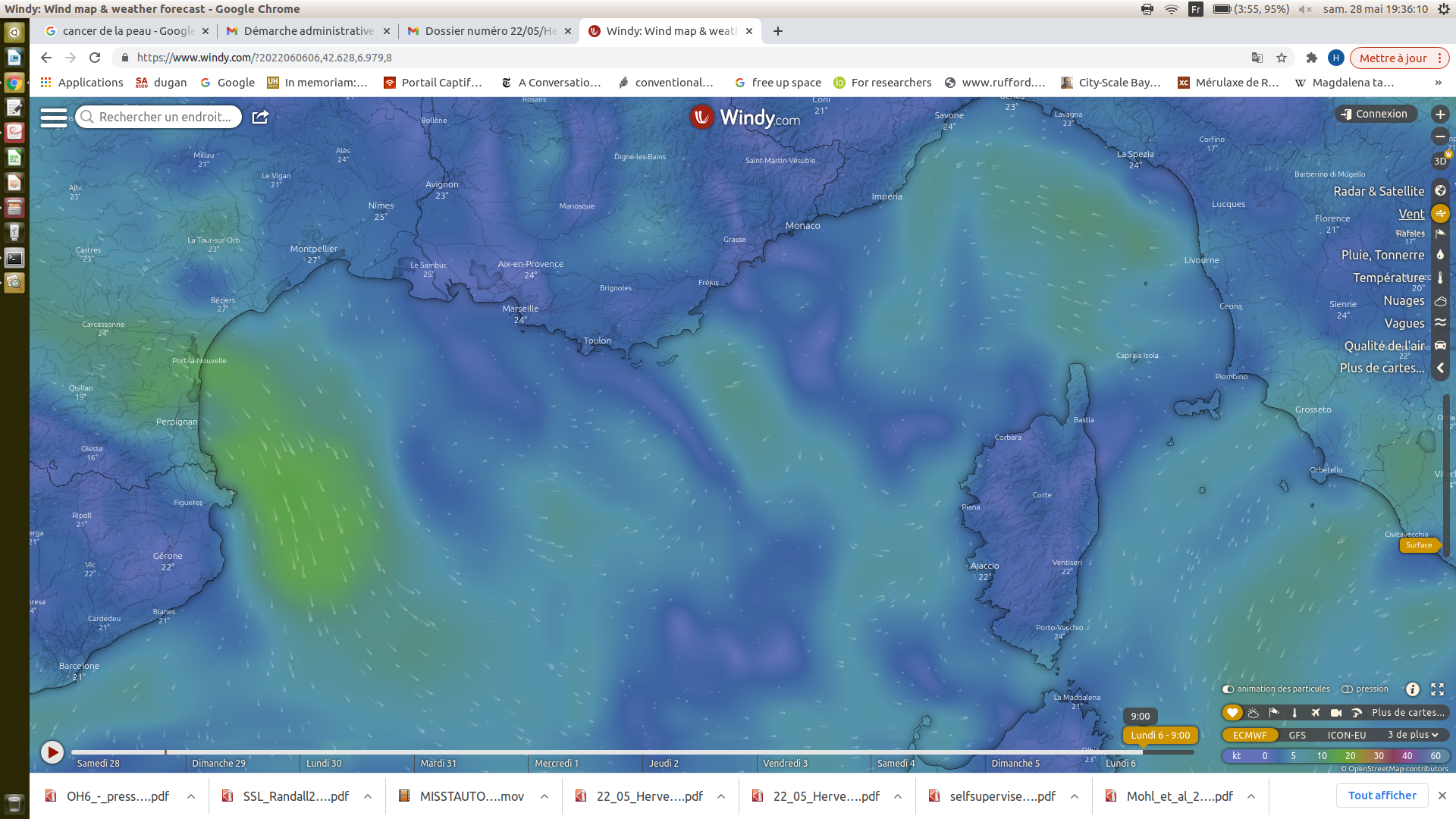 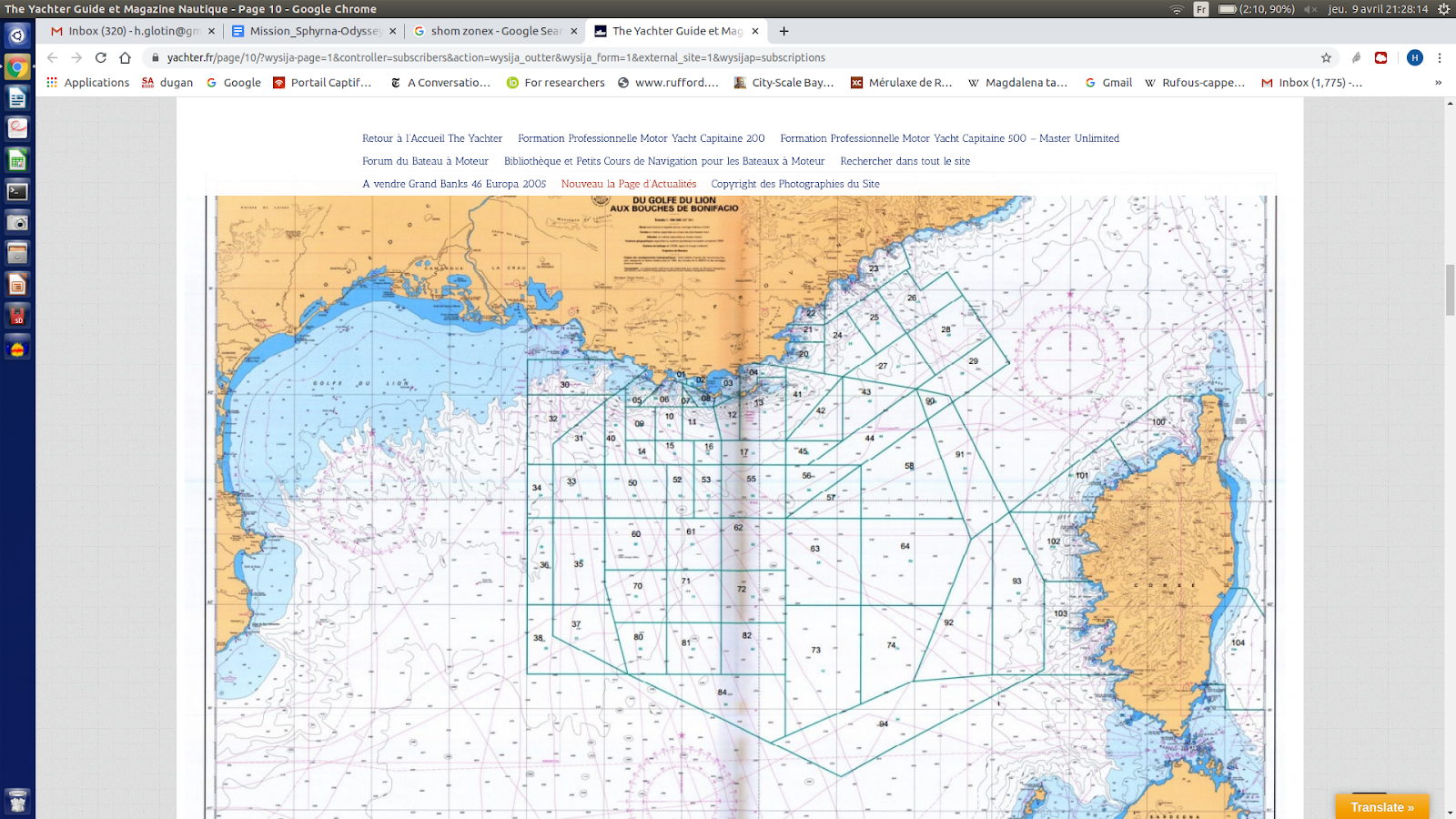 100 mn, 25 h
A
B
0.004
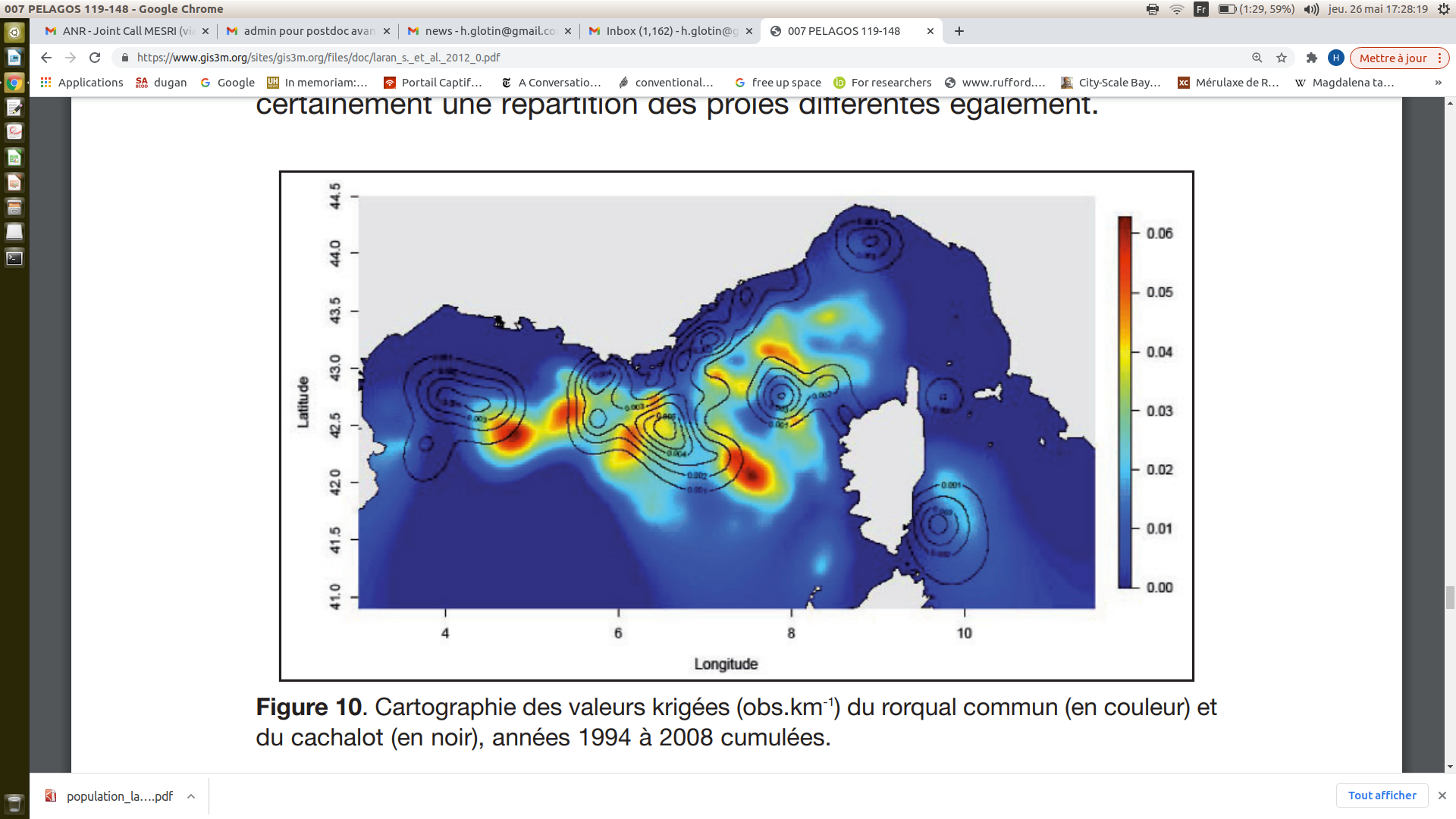 JUIN
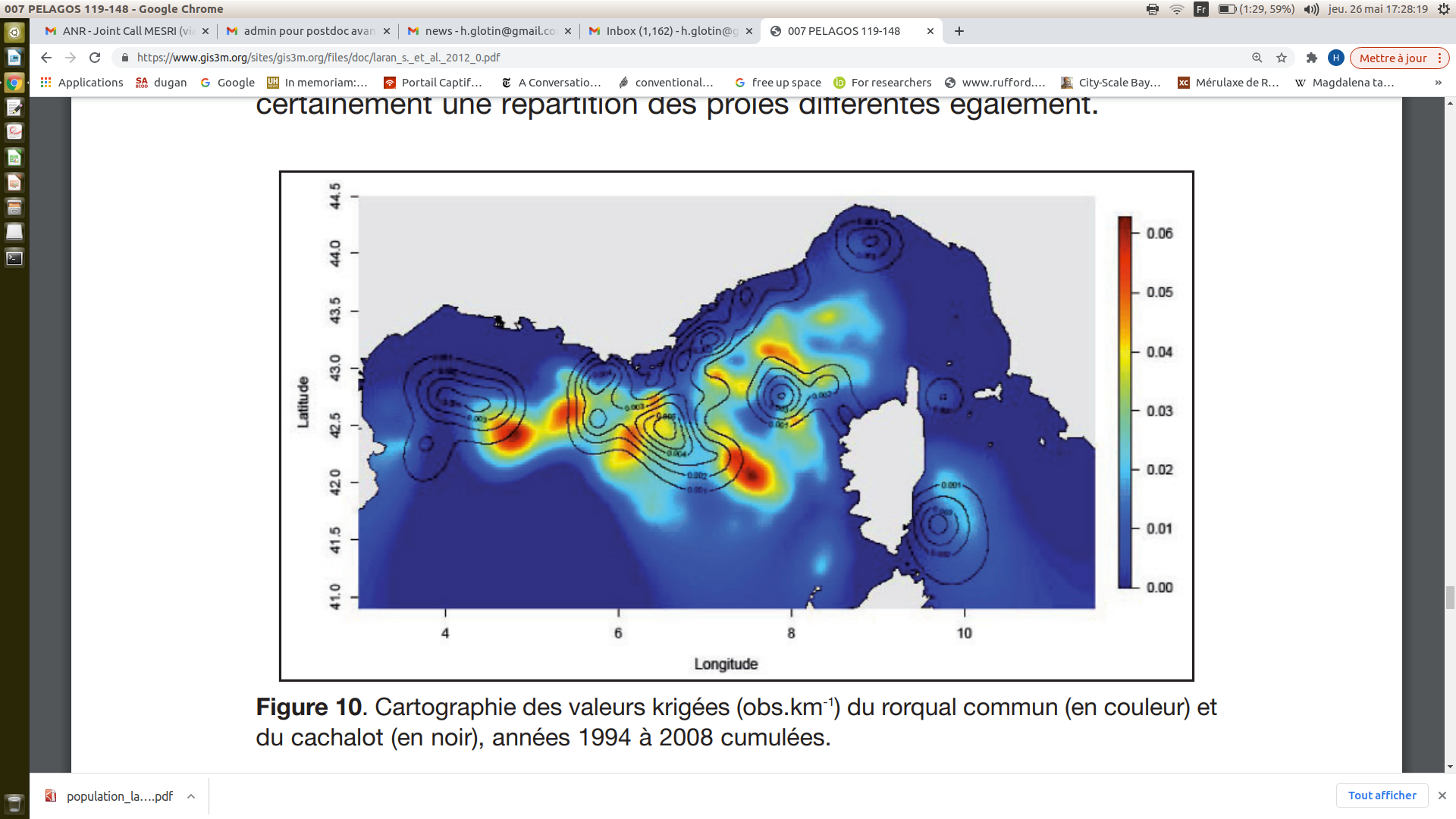 ITALIE
INTERDIT
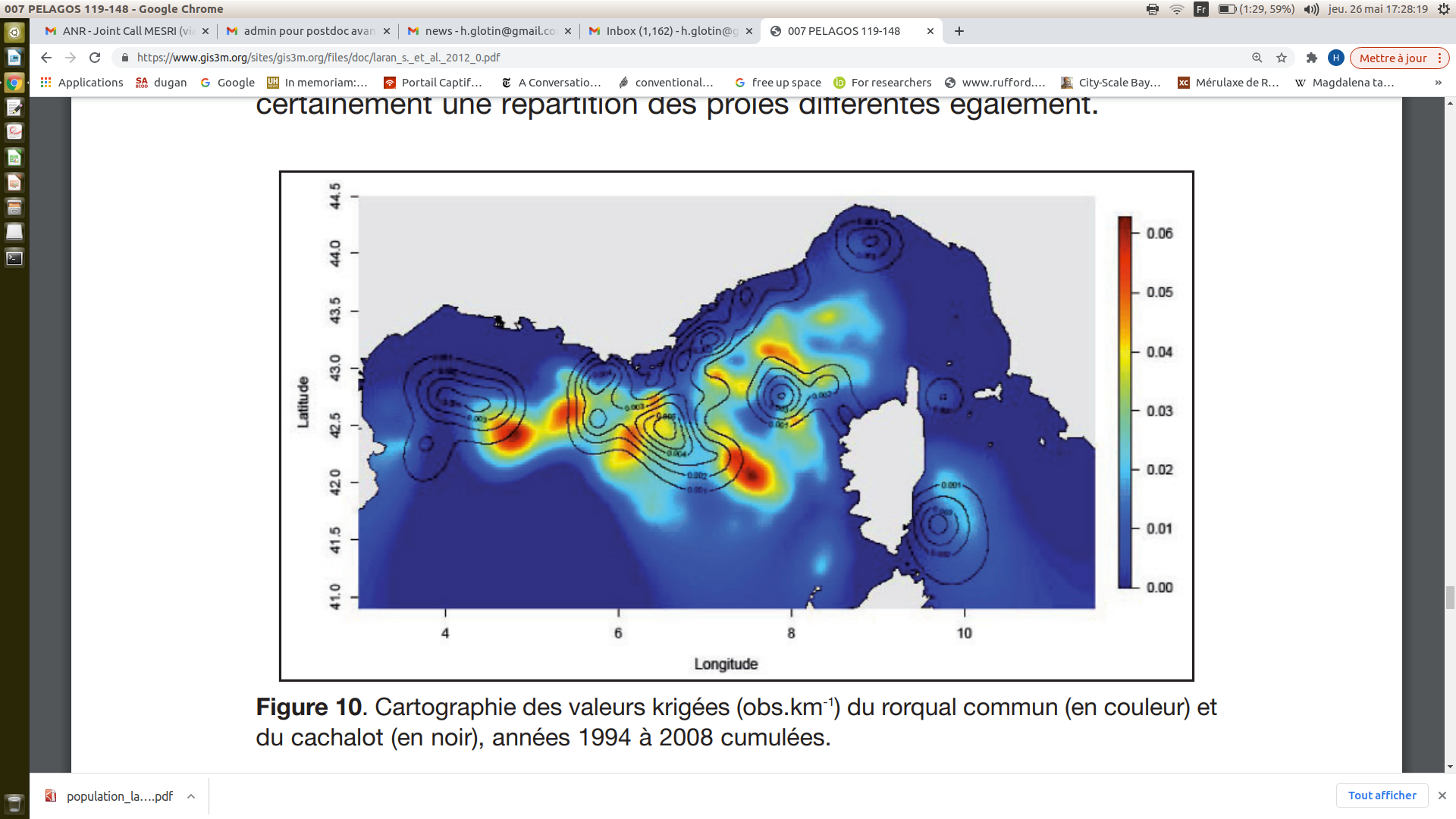 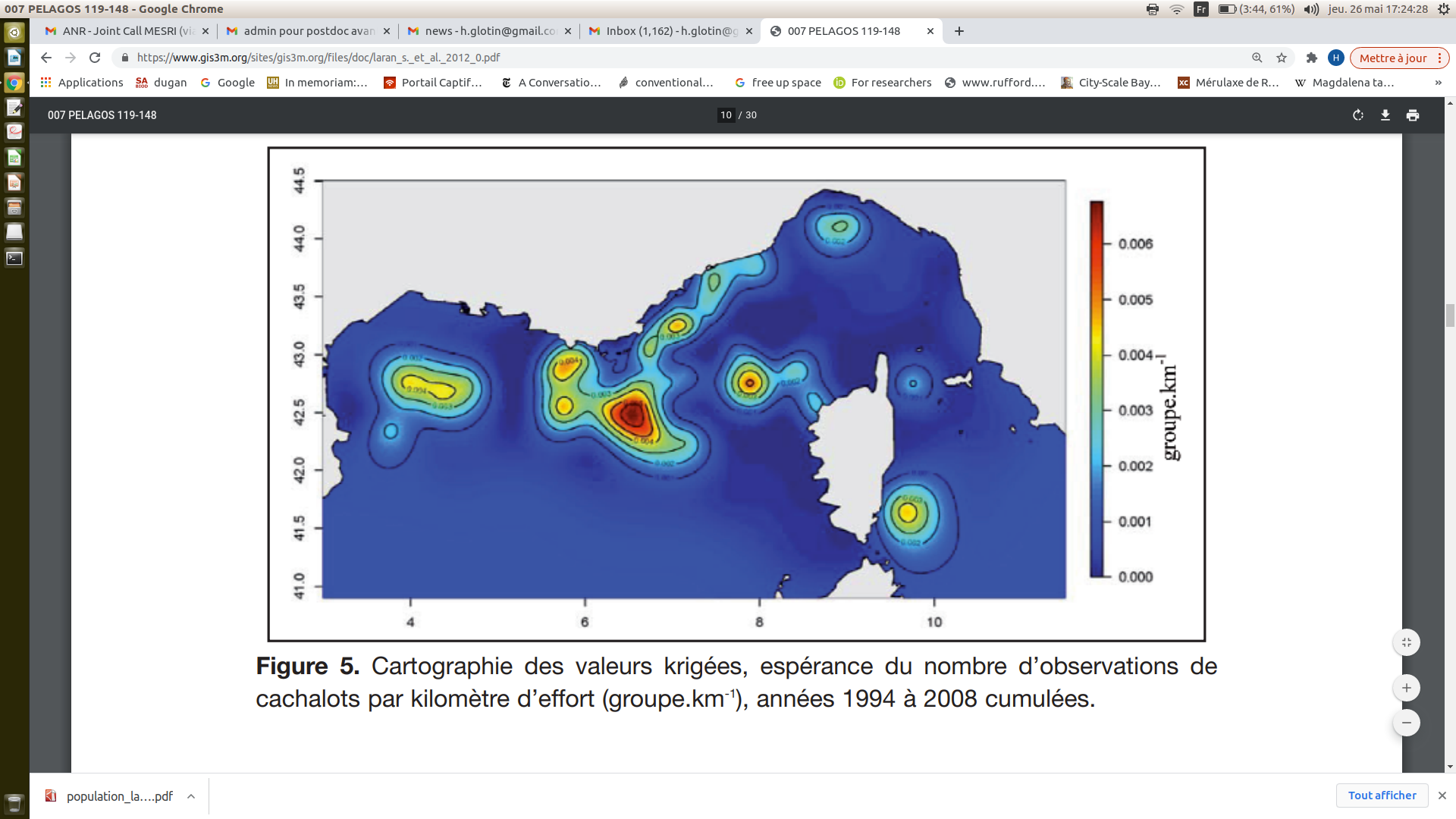 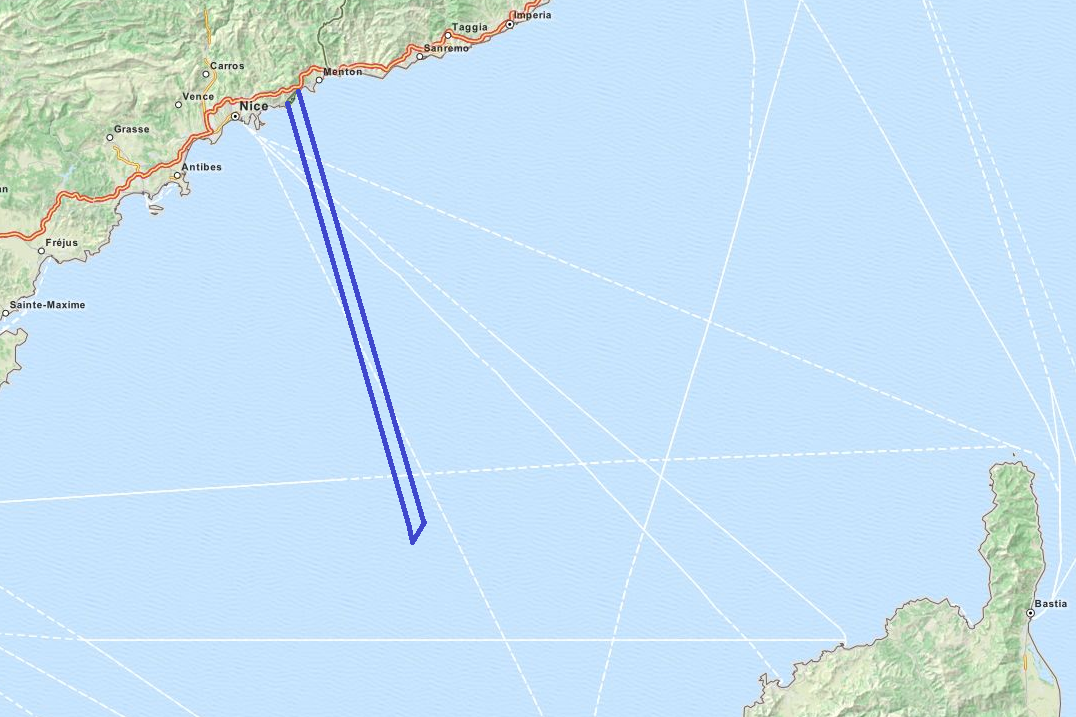